Символика Краснодарского края
Флаг Краснодарского края
Что такое герб?
Герб — эмблема, отличительный знак, передаваемый по наследству, на котором изображаются предметы, символизирующие владельца герба (человека, сословие, род, город, страну и т. п.).
 Изучением гербов занимается геральдика.
Герб Краснодарского края
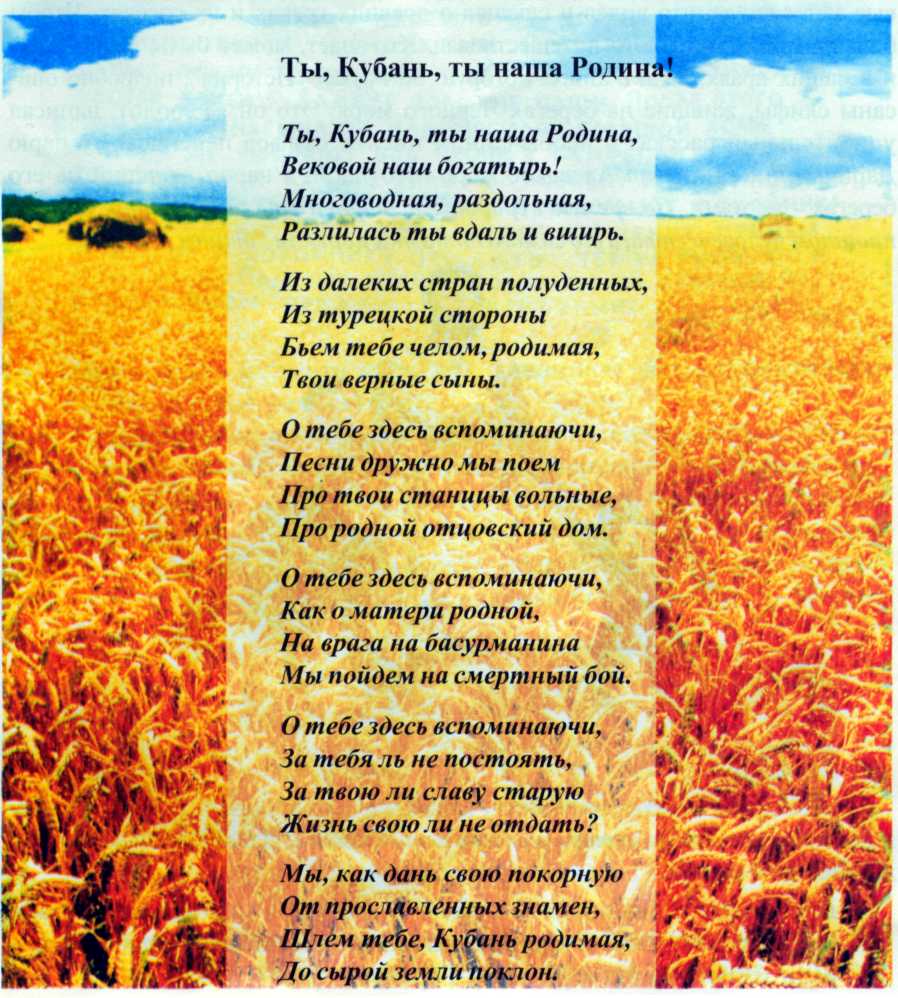